МЕХАНИЗМЫ ГОСУДАРСТВЕННОЙ ПОДДЕРЖКИ СТУДЕНЧЕСКОГО ТЕХНОПРЕДПРИНИМАТЕЛЬСТВА В НОВОСИБИРСКОЙ ОБЛАСТИ
АЛЕКСАНДР НИКОЛАЕНКО
Директор
июнь 2023
Поддержка от Правительства Новосибирской области молодым учёным
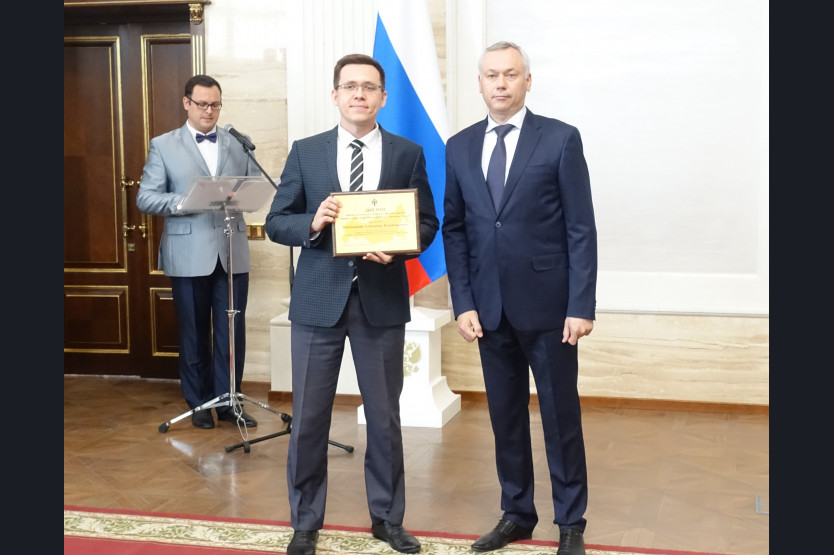 500 тысяч рублей
1. ГРАНТЫ
200 тысяч рублей
2. ПРЕМИИ
Номинации:
«Лучший молодой исследователь»
«Лучший молодой изобретатель»
«Лучший научный руководитель»
3. Региональные конкурсы проектов фундаментальных и поисковых научных исследований РНФ
За 2022 год профинансировано 42 проекта на сумму 64,5 млн рублей
2
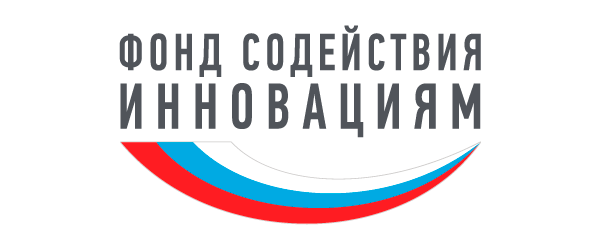 Финансовая поддержка от
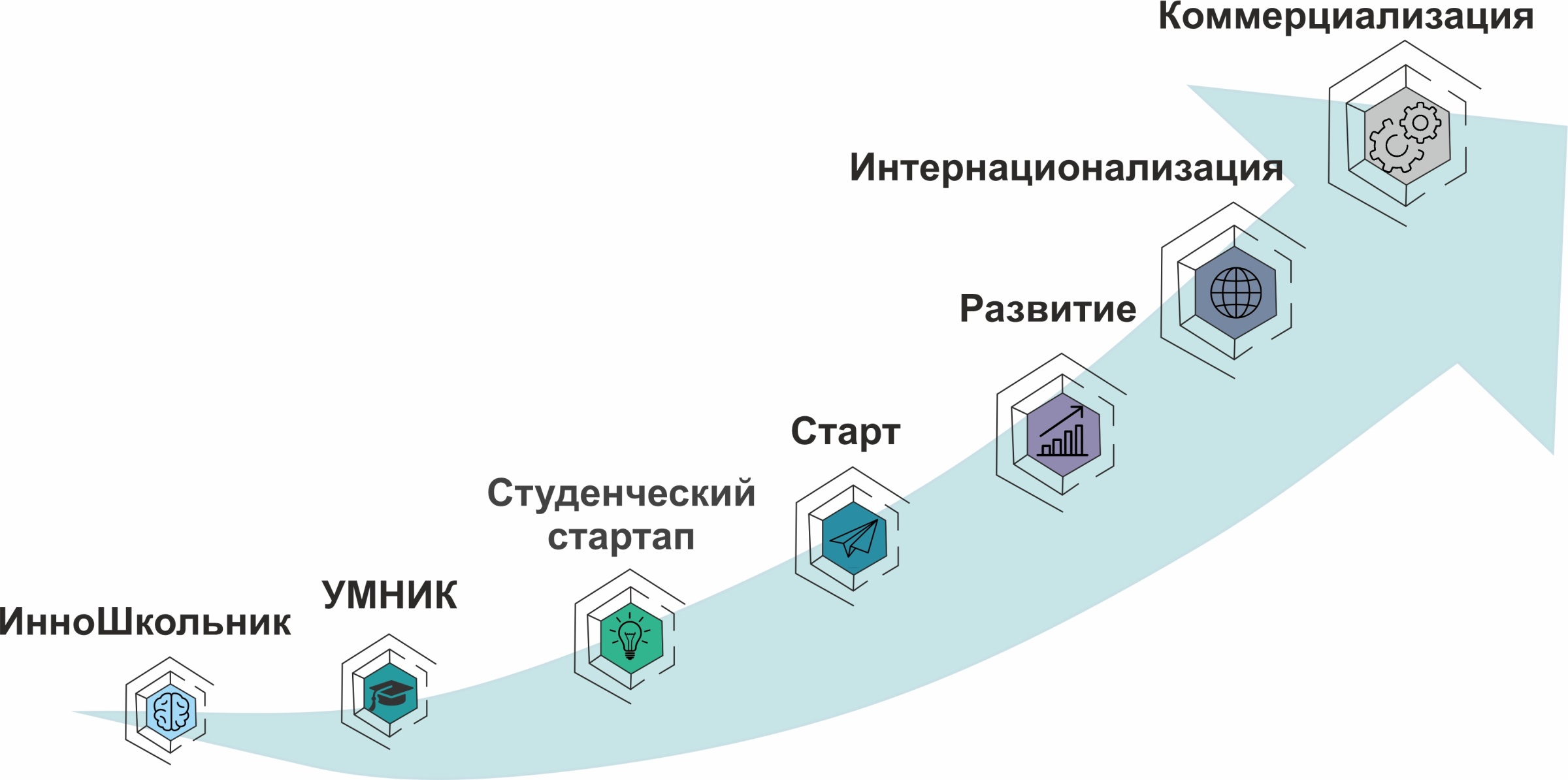 Гранты на НИОКР и  
коммерциализацию
до 30 млн рублей
502,6
млн рублей
в 2022 году:
7
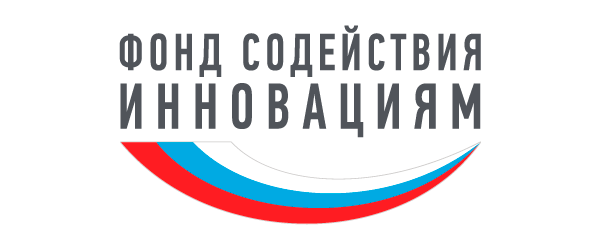 Финансовая поддержка от
ГРАНТЫ «УМНИК»
Объем финансирования:
500 тысяч рублей
Для кого:
для студентов и молодых учёных от 18 до 30 лет
Направления:
цифровые технологии
медицина и здоровье
новые материалы и химические технологии
новые приборы и производственные технологии
биотехнологии
ресурсосберегающая энергетика
На что:
на зарплату
на оборудование, материалы, комплектующие, ПО
на регистрацию прав на ИС
Ведется прием заявок до 30 сентября
4
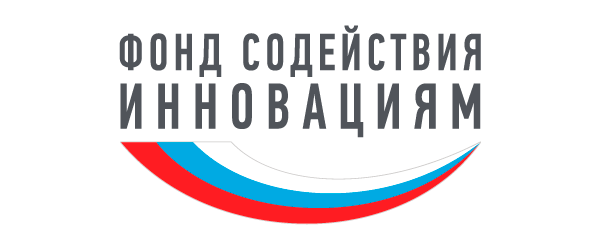 Финансовая поддержка от
ГРАНТЫ «УМНИК»
Победители за 2018 – 2022 годы:
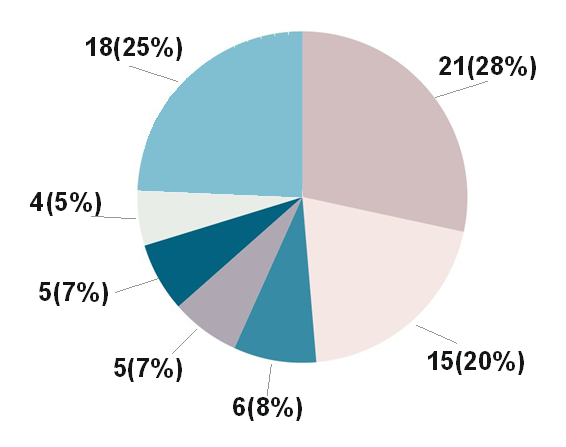 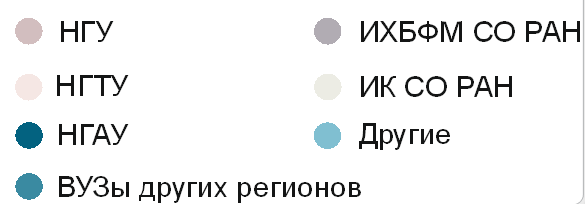 5
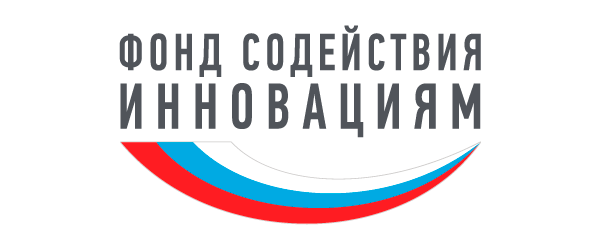 Финансовая поддержка от
ГРАНТЫ «СТУДЕНЧЕСКИЙ СТАРТАП»
( I и II очереди)
Объем финансирования:
1,0 млн рублей
Для кого:
для студентов
Направления:
цифровые технологии
медицина и здоровье
новые материалы и химические технологии
новые приборы и производственные технологии
биотехнологии
ресурсосберегающая энергетика
креативные индустрии
На что:
на зарплату
на регистрацию прав на ИС
на регистрацию юридического лица
на оборудование, материалы, комплектующие, ПО
6
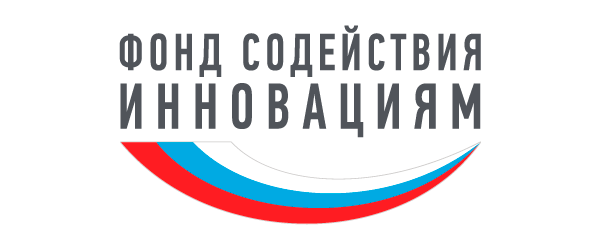 Финансовая поддержка от
ГРАНТЫ «СТУДЕНЧЕСКИЙ СТАРТАП»
( III очередь)
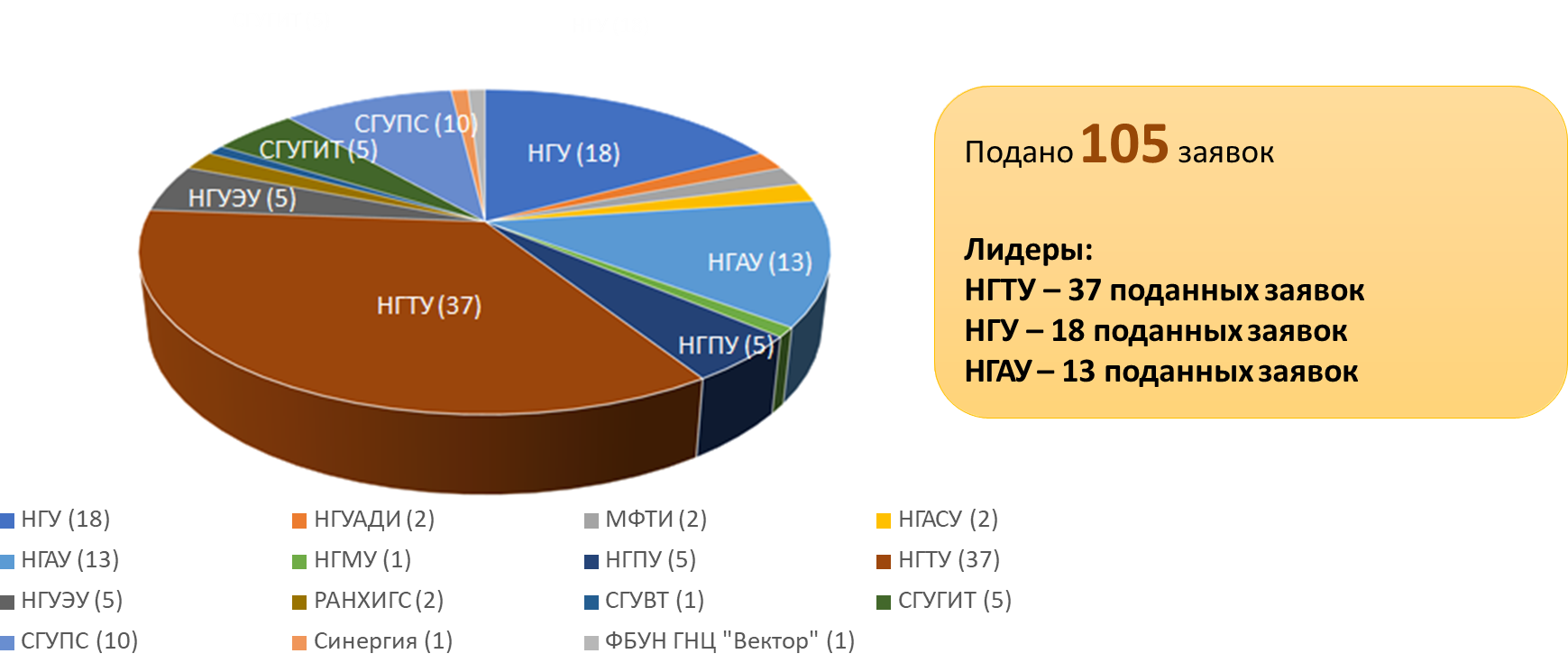 7
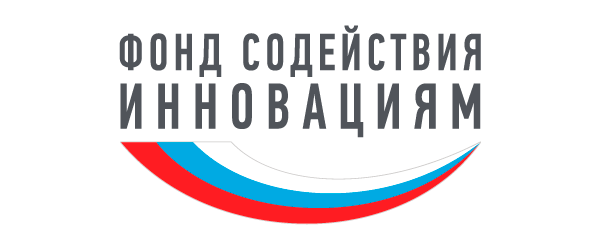 Финансовая поддержка от
ГРАНТЫ «СТУДЕНЧЕСКИЙ СТАРТАП»
( IV очередь)
Подано 38 заявок

Лидеры: 
НГТУ – 8 поданных заявок
НГУ – 13 поданных заявок
СГУПС – 4 поданных заявок
8
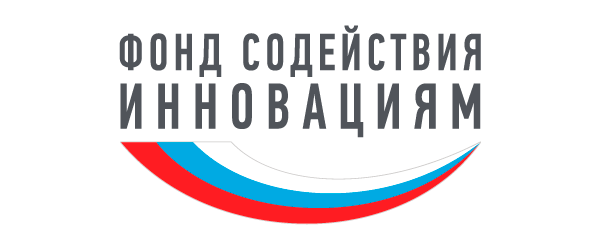 Финансовая поддержка от
ГРАНТЫ «СТАРТ» 1 год
Для кого:
физические лица
юридические лица (не старше 2-х лет)
до 4 млн рублей
Прием заявок до 29 мая 2023 года
Направления:
цифровые технологии
медицина и здоровье
новые материалы и химические технологии
новые приборы и производственные технологии
биотехнологии
ресурсосберегающая энергетика
ГРАНТЫ «СТАРТ» 2 год
до 8 млн рублей
На что:
на зарплату
на материалы, сырье, комплектующие
на оплату соисполнителей
на общехозяйственные расходы
ГРАНТЫ «БИЗНЕС-СТАРТ»
до 12 млн рублей
9
Бизнес-инкубаторы и стартап-студии
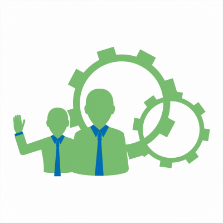 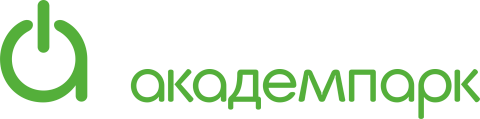 Бизнес – инкубатор  Академпарка
https://academpark.com/projects/biznes_inkubator/
Бизнес-инкубатор Кольцово
https://catalog.ick.ru/biznes_inkubator_543/
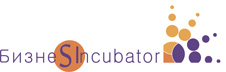 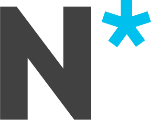 Бизнес-инкубатор Сибирского государственного университета путей сообщения
http://www.stu.ru/science/index.php?page=1542
Бизнес-инкубатор Новосибирского государственного аграрного университета
https://nsau.edu.ru/nir/incubator/
Стартап студия НГУ
https://startup.nsu.ru/
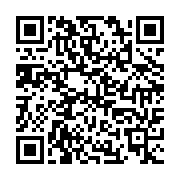 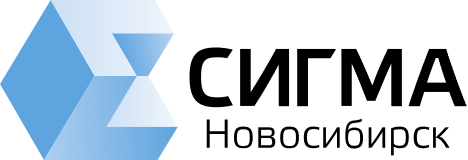 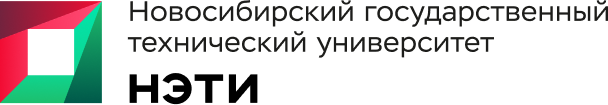 Стартап студия «СИГМА.Новосибирск»
http://sygma.ru
Стартап-центр НГТУ НЭТИ REACTOR
https://www.nstu.ru/Innovation/startup
7
Единое окно инноваций
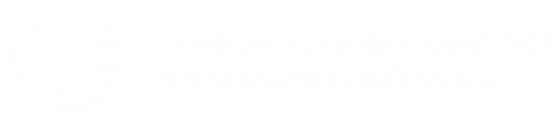 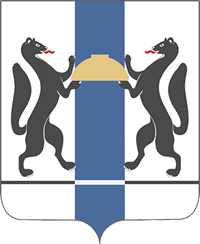 Распоряжением Правительства Новосибирской области  Новосибирский областной инновационный фонд определен как  центр инновационного развития по принципу «одного окна»
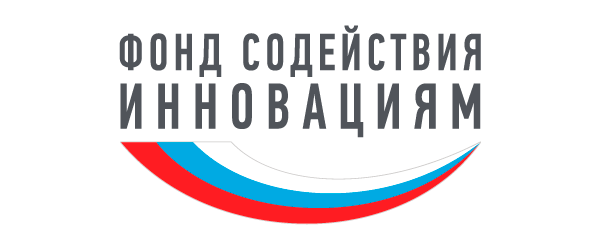 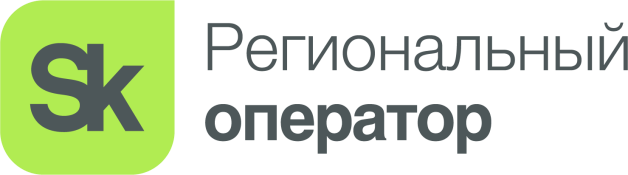 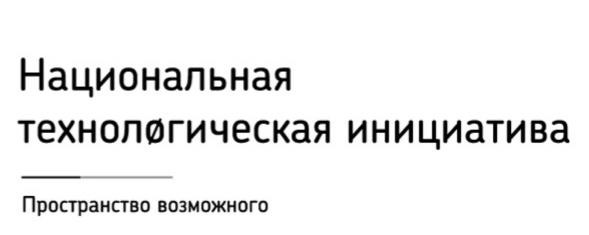 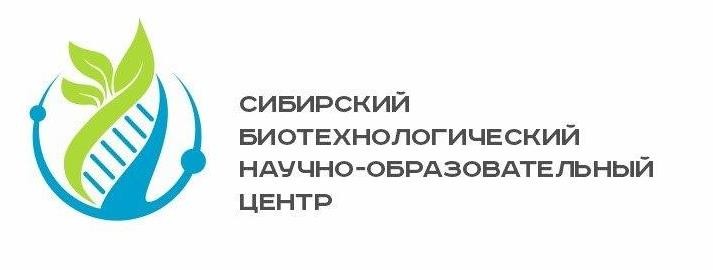 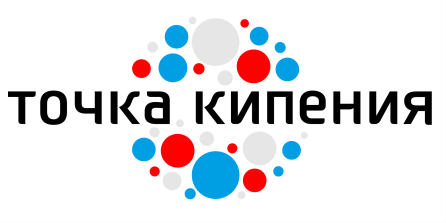 Пул партнёров
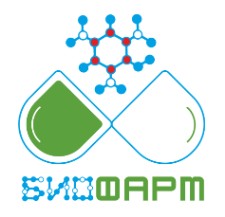 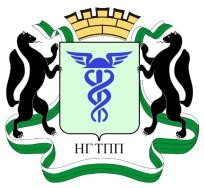 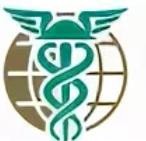 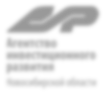 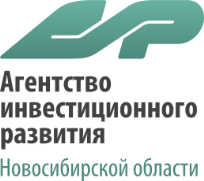 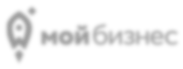 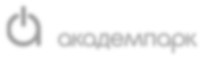 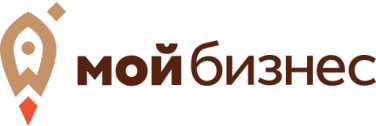 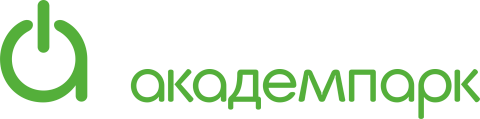 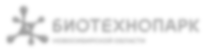 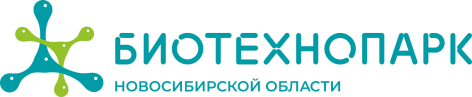 11
Пространство «ТОЧКА КИПЕНИЯ»
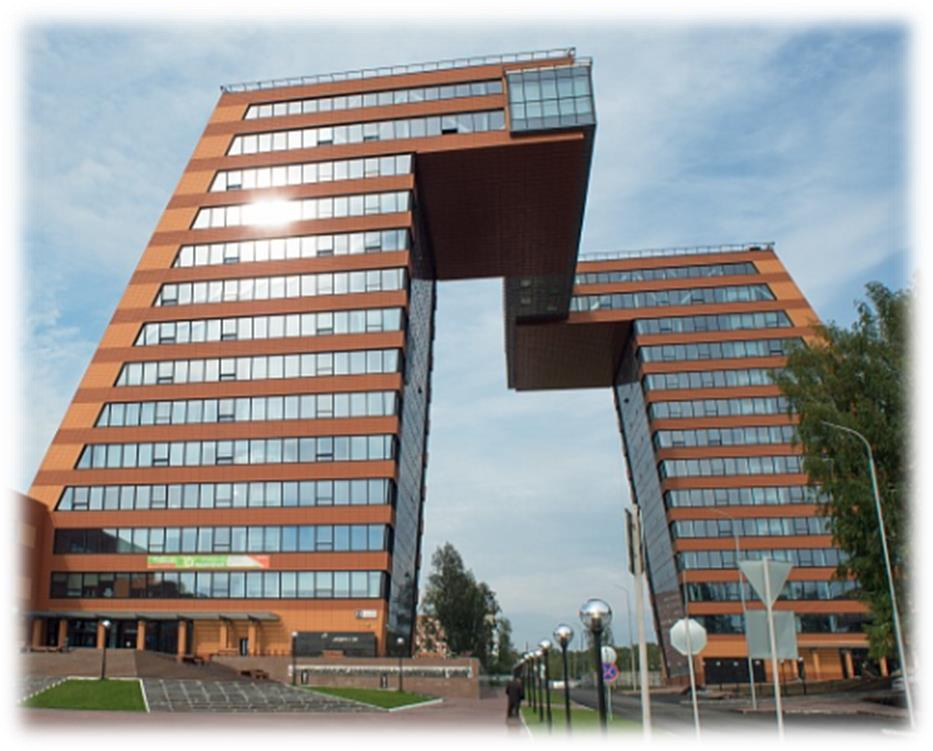 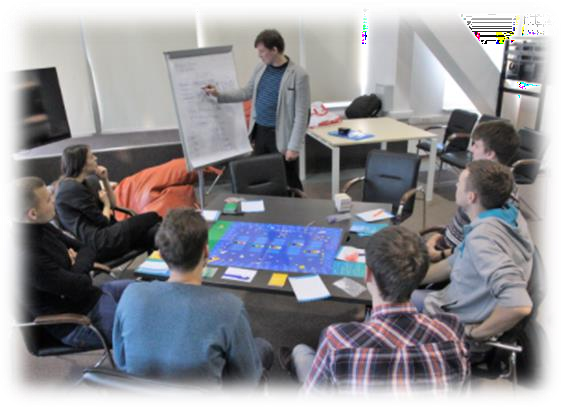 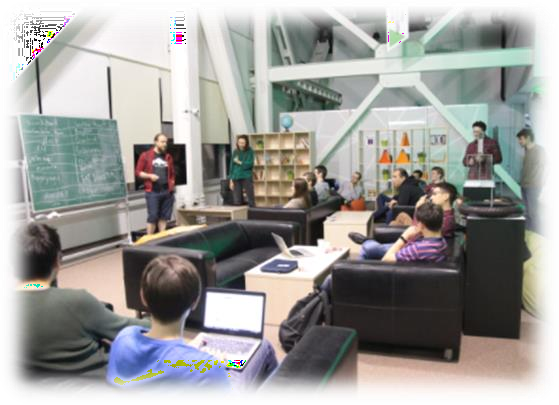 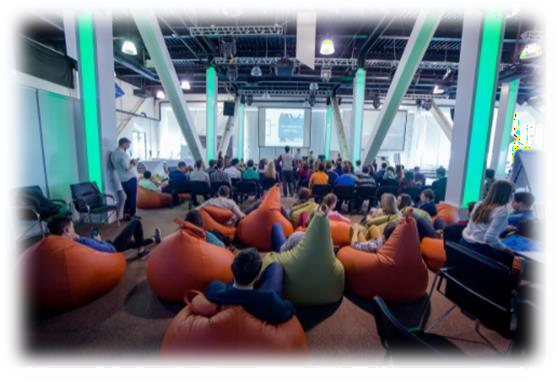 «Институт  АБСОЛЮТНОГО
ЗНАНИЯ»,
до 200 человек
«Институт  СИЛЫ
СЛОВА»,
до 20 человек
«Институт  НЕДОСТУПНЫХ  ПРОБЛЕМ»,
до 50 человек
Академпарк, ул. Николаева,11, 13 этаж
Пул партнёров
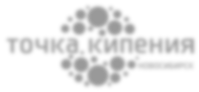 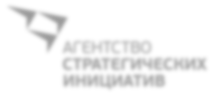 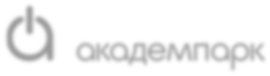 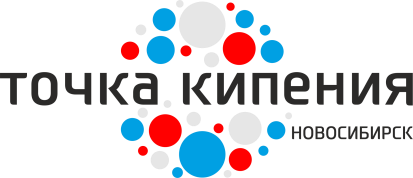 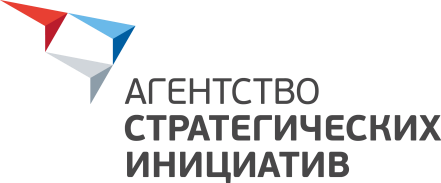 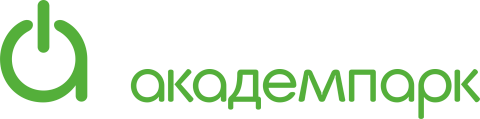 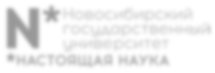 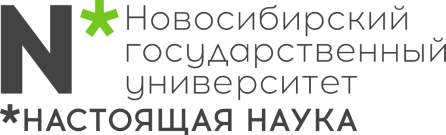 12
Сибирская венчурная ярмарка
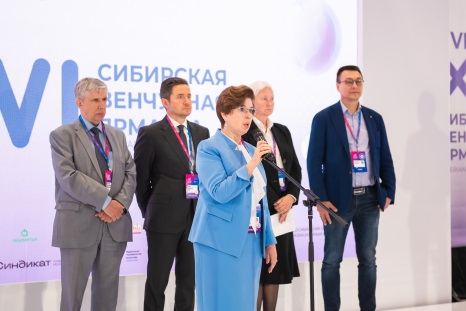 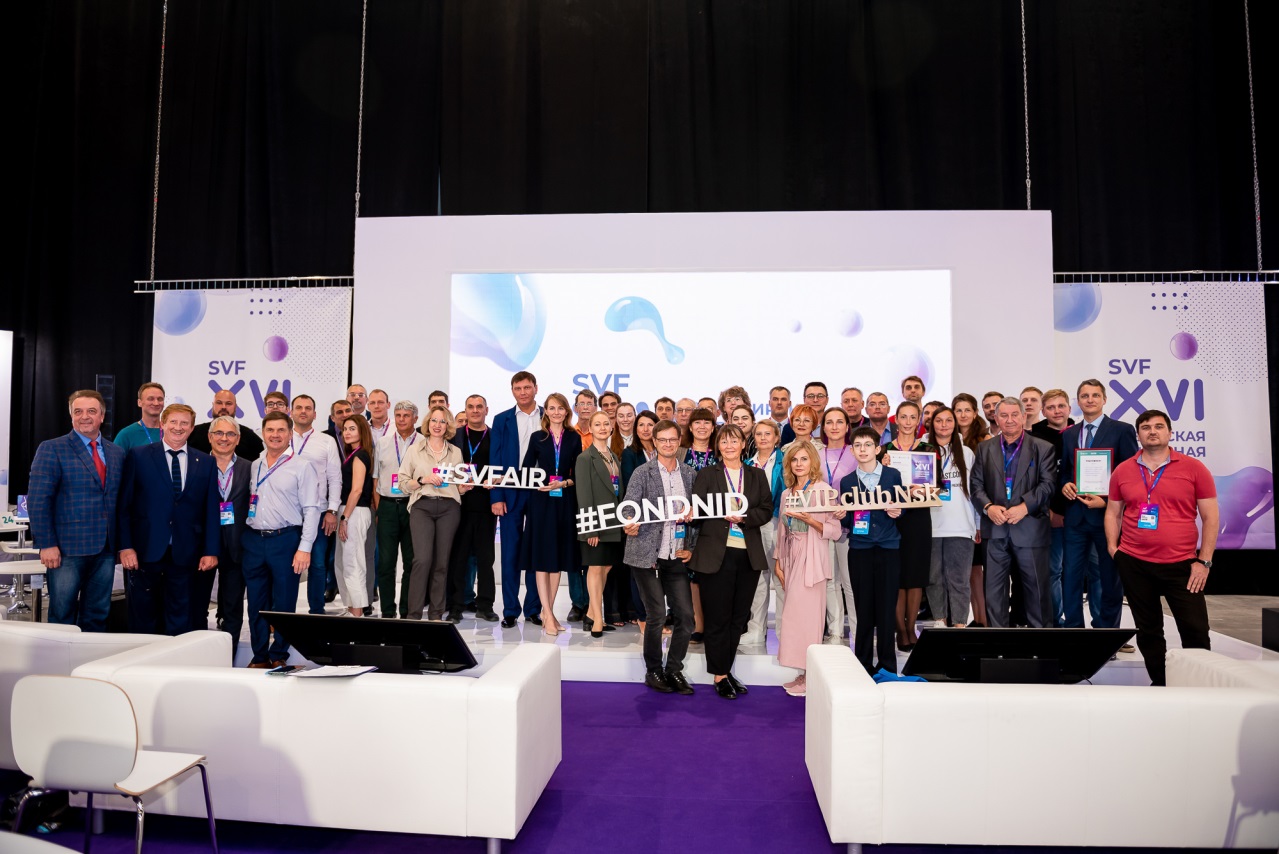 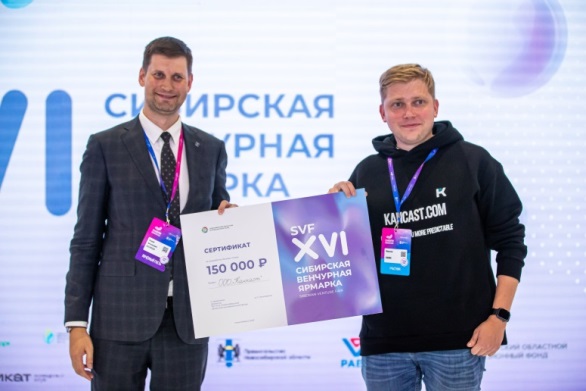 60
2,8
24
млн просмотров
экспертов
проекта
Пул партнёров
Российская ассоциация венчурного финансирования, Фонд Сколково, Phystech Ventures, тилТех Капитал, ООО УралХим-Инновация, Sailing Startup VC Fund, Инвестиционный фонд Месторождение, Сколтех, Sistema Asia Fund, I.S.Land Consulting, Orbita Capital Partners, фонд Primer Capital, ASB Consulting Group, O2 Consulting, York Entrepreneurship Development Institute, Московский инновационный кластер
13
Сибирская венчурная ярмарка
Молодежный трек
В ярмарке смогут принять участие 20 молодежных проектов по 4 направлениям
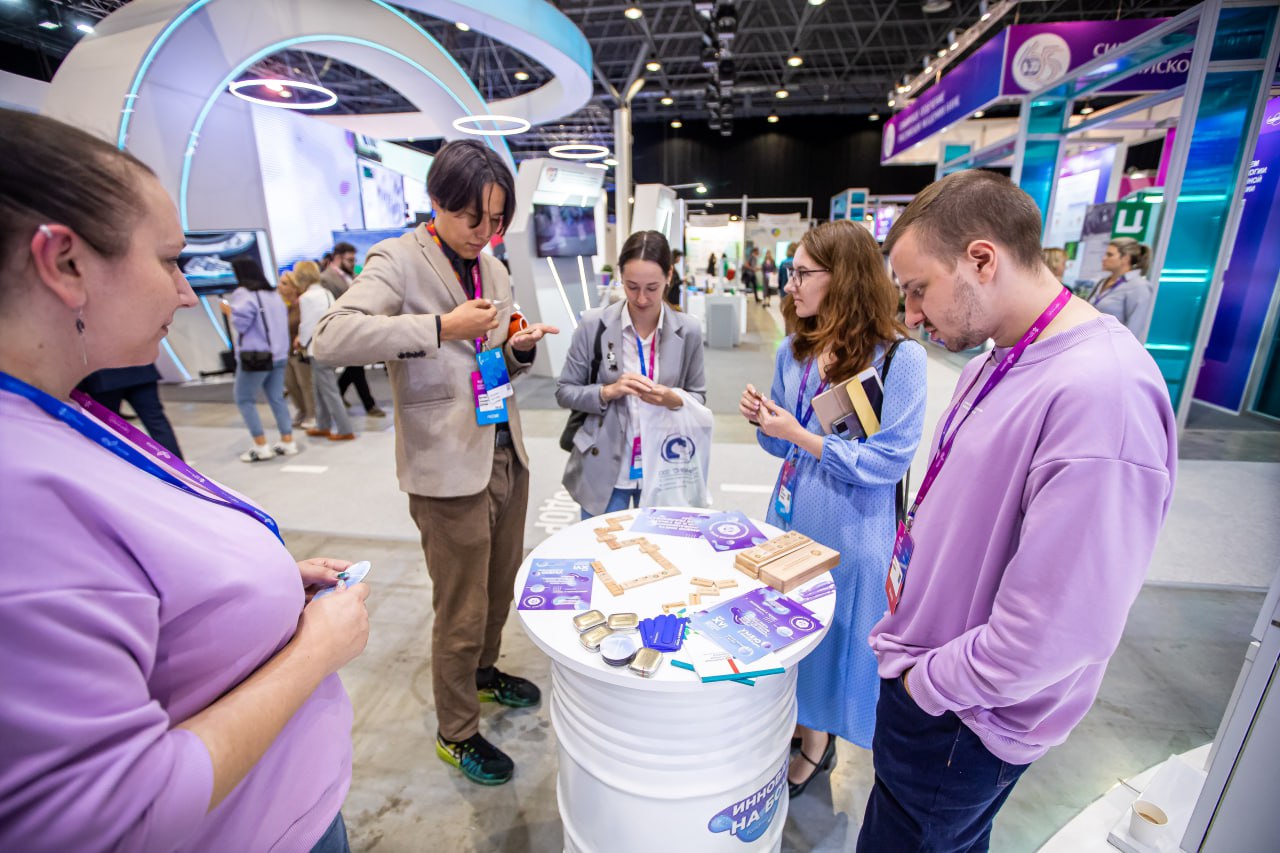 Направления:
Цифровые технологии
Приборостроение и/или энергетика
Биотехнологии и/или медицина
Креативные индустрии
7
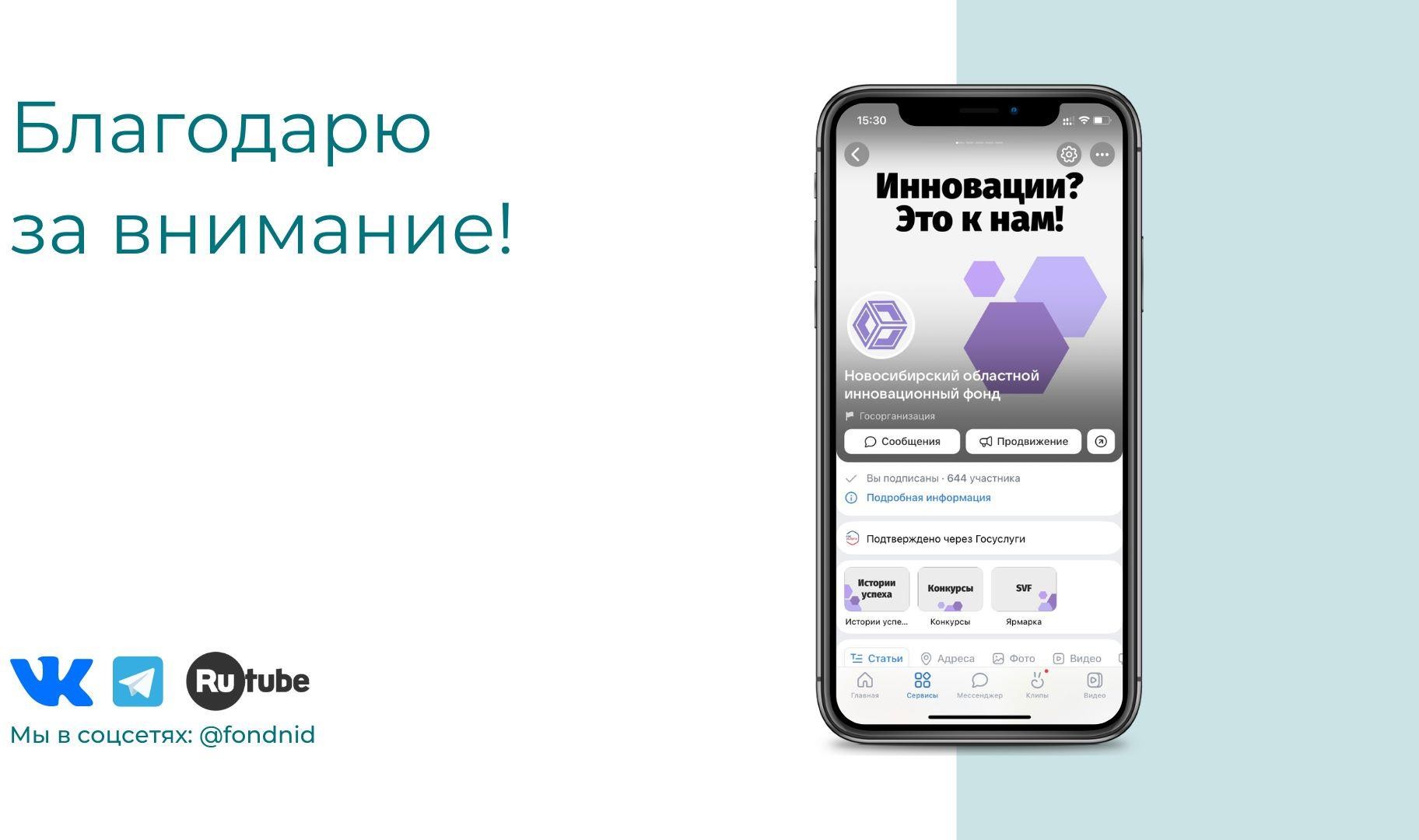 К НАМ ВСЕГДА МОЖНО ОБРАТИТЬСЯ!
Помощь в выборе программы 
Сопровождение на этапе подготовки заявки
Консультирование по вопросам заключения договоров в случае победы в конкурсе
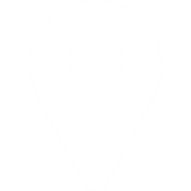 Ул. Николаева 12, офис 301, 304
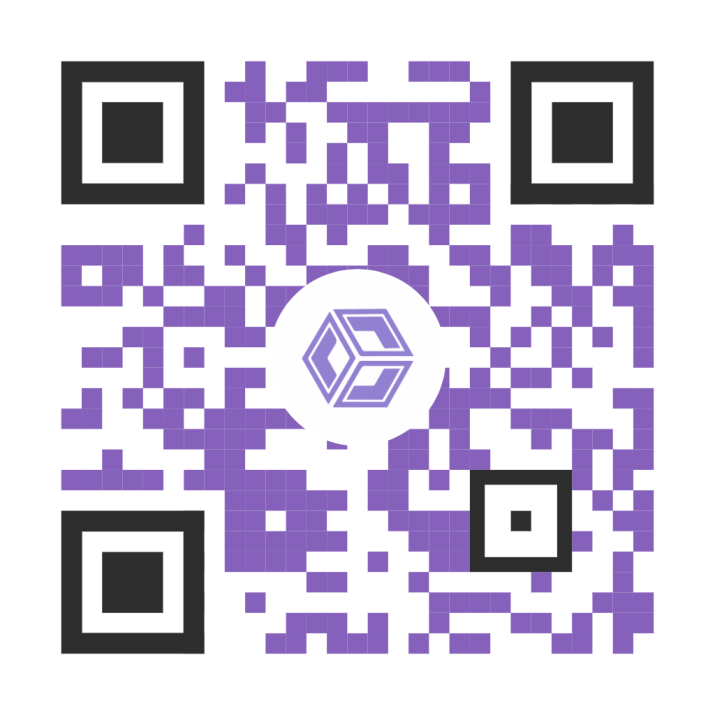 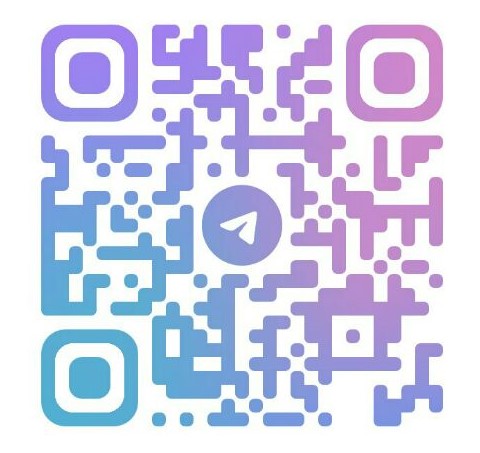 +7 (383) 373-68-08
fd.nid@nso.ru
По вопросам программ 
УМНИК и СТУДЕНЧЕСКИЙ СТАРТАП
Ирина Турова
тел. 373-68-08 доб. 1005
 tivi@nso.ru